INFN LNL26/11/2024
Measurement of muon flux as a function of the zenit angle
Our measures
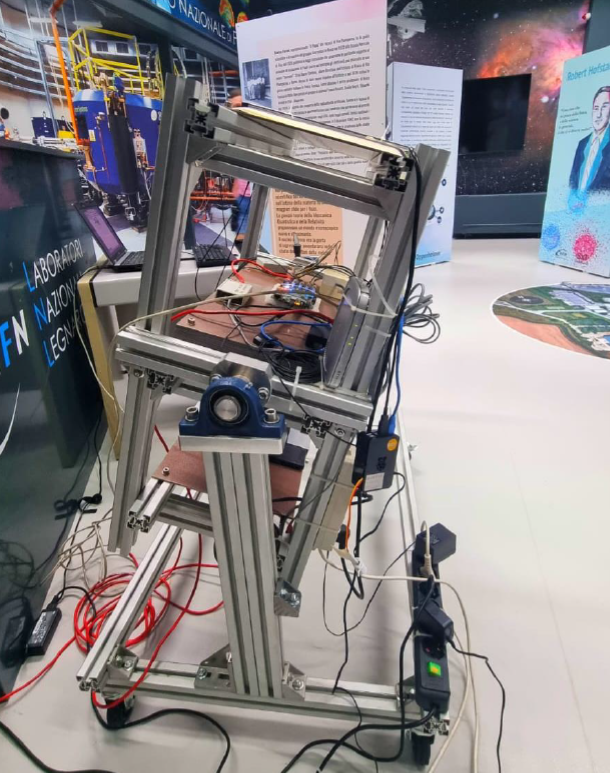 y = 70 * cos2(x+1°)
International Cosmic Day | Name | November 2024
Measurement of muon flux as a function of the zenit angle
Our measures
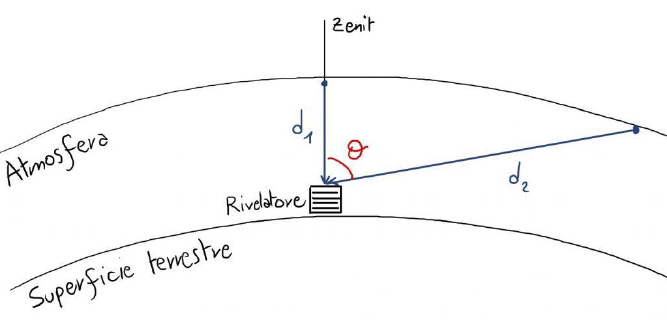 y = 70 * cos2(x+1°)
International Cosmic Day | Name | November 2024
Forbush effect in May 2024
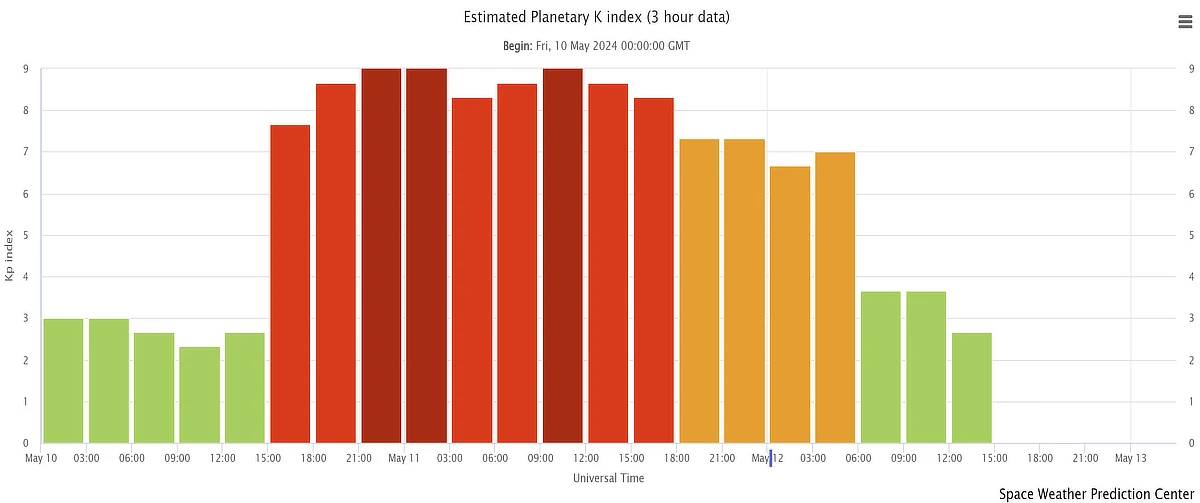 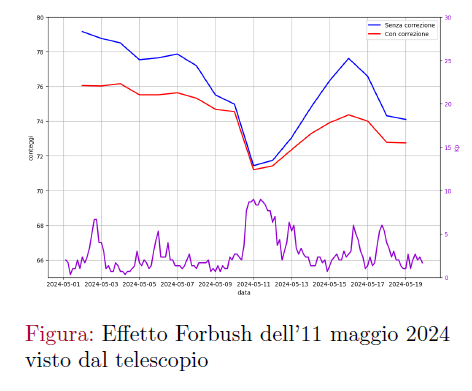 Data corrected for pressure and temperature effects
International Cosmic Day | Name | November 2024
Measurement of muon flux as a function of the zenit angle
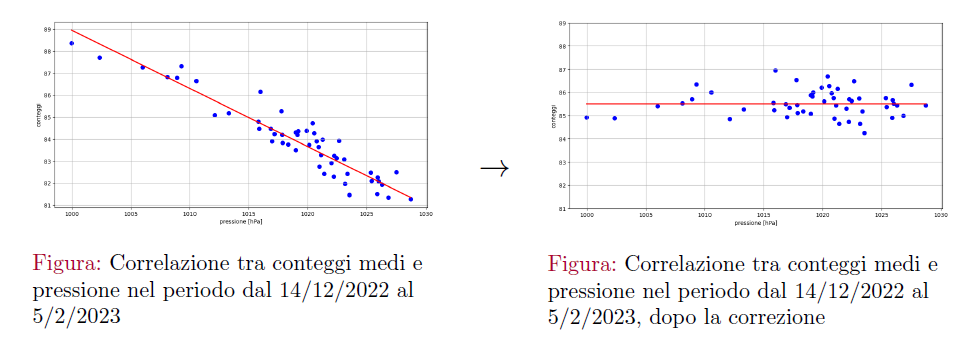 International Cosmic Day | Name | November 2024